Opening Doors: Asset-based Approach to Parallel Planning
Cathy Manley
Student Success Coordinator
College of Applied Human Sciences
email: cathy.manley@mail.wvu.edu
Rationale
Expand knowledge of healthcare careers
Focus on students’ goals, interests, and strengths
Prepare students for multiple career paths


Focus on students’ assets rather than 
waiting for students to need a “backup plan”
Contact Points
New Student Orientation

First-year Seminar

Semester Advising Appointments

Ongoing
Contact Points
New Student Orientation

First-year Seminar

Semester Advising Appointments

Ongoing
Prior to meeting
     Examine high school transcripts
     Look for strengths and interests

During the meeting – Ask lots of questions!
     What were you involved in during high school?
     What attracted you to this major?
     What careers have you considered?
     What is it about the career(s) that interests you?
Contact Points
New Student Orientation

First-year Seminar

Semester Advising Appointments

Ongoing
Course sections
     Assigned by major
     Taught by students’ academic advisors
Self-Discovery Activities
     CliftonStrengths®
     Focus 2
     Career Planning Portfolio
     Multiple opportunities for self-reflection
Contact Points
New Student Orientation

First-year Seminar

Semester Advising Appointments

Ongoing
Meet at least 1 time per semester
DISCOVER
     What is your favorite course? Why?
     What activities have you checked out?
DREAM
      Discuss current career goals
      Discuss similar career paths
DESIGN
     Co-construct an individualized plan of study
Contact Points
Experiential Learning Courses
     Career Exploration (sophomore)
     Job Shadowing (junior)
     Internship (senior)
     Elective Pre-internship
Student Success Coaches
Student Organization
     Q&A career panels
     Social events
Weekly Newsletter
     Career Spotlight
New Student Orientation

First-year Seminar

Semester Advising Appointments

Ongoing
Takeaway
Deficit Focused
Asset Based
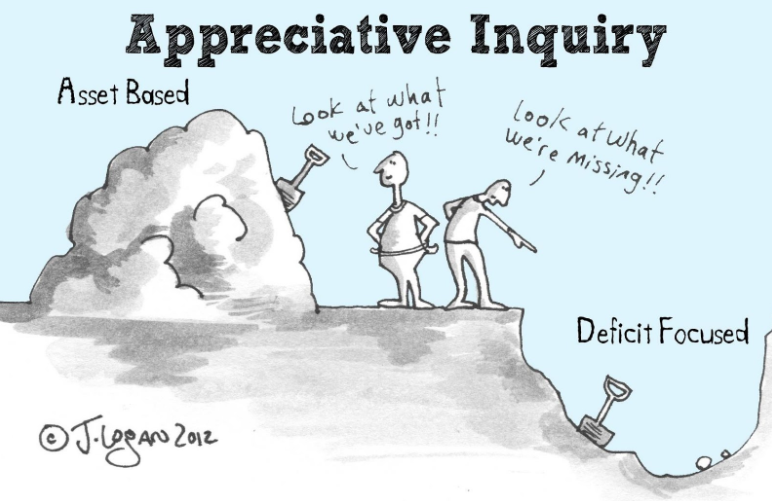 Needs-driven
Strengths-driven
Problems focus
Opportunities focus
What is missing that we must go find?
What is present that we can build upon?
Which intervention(s) might we use to correct deficits?
Which strengths might you use to overcome obstacles?